THE ALARM OFEARLY PSYCHOSIS
Psychosis Part 1
In this video, you will learn
The classification of Psychosis
DSM-5 criteria of Schizophrenia1
Important differences between 1st & 2nd generation Anti-psychotic medications, and their side effect profiles
Role of General Practitioner (GP) in the management of Psychosis in primary care clinic
Role of GP
Keep high index of suspicion for Early Psychosis
Refer for Multidisciplinary management
Co-manage stable patients in partnership with psychiatrist
Monitor & detect early relapse 
Monitor efficacy & side effects of medications
Reinforce compliance to medications & psychosocial intervention
Misunderstanding of Psychosis
It is a split-personality
No matter what is done, psychotic patients will go downhill rapidly
Anti-psychotics do more harm than good
All patients will need Anti-psychotics for life
What is Psychosis?
A Severe Mental Disorder where the individual
LOSES TOUCH WITH REALITY
Clinical significance of Psychosis
3% of general population experience psychotic symptoms2
20% of which seek help at primary care
1% of population develops schizophrenia
Peak age of onset: adolescence to young adulthood
For age 15-44, Schizophrenia is ranked top 3 as the leading cause of disease burden locally (2004)4 & top 8 worldwide (2001)3
Disproportionately high social & economic costs
Disproportionately high mortality
1 in 10 schizophrenia patients dies of suicide
Classification of Psychosis2,5
Psychosis
Organic Causes
Functional
Drug/Substance Induced
Brief Psychotic Disorder
(<1 month
Duration)
Brain/
Intracranial
Infection
Metabolic
Endocrine
Autoimmune
Vitamin Deficiency
Illicit Drugs
Alcohol
Medications
Schizophreniform Disorders
(<6 months
Duration)
Head Injury with intra or extra cranial bleed
Brain Neoplasms
Epilepsy
Hypo/ Hyperthyroidism
Cushing/ 
Addison’s disease
Any Electrolyte abnormality eg
Hypo/HyperNa
Hypokalemia
Hypo/ Hyperglycaemia
SLE
Hashimoto’s thyroiditis
Sarcoidosis
Thiamine (B1) deficiency (Korsakoff’s psychosis)
Niacin (B3) deficiency
B12 deficiency
Encephalitis
Meningitis
Septicaemia
Pneumonia
HIV
Neurosyphilis
Hallucinogens:
LSD
Magic mushrooms
Ecstasy (MDMA)
Cannabis (in high doses)
Dissociative Drugs:
Ketamine
Dextromethorphan
Stimulants:
Amphetamines, ICE
Antibacterial:
Cefalexin
Ciprofloxacin
Gentamicin
Antituberculous:
Isoniazid
Anticonvulsants:
Sodium valproate
Bromocriptine
Corticosteroids
Renal Failure
Hepatic Failure
Cardio-respiratory Failure (Hypoxia)
Schizophrenia
(>6 months
Duration)
Schizoaffective Disorder
Delusional Disorders
Mental State Examination (MSE)
(Focused Physical Examination is also performed to exclude organic causes and metabolic diseases)
First Rank symptoms of Schneider(strongly suggestive of Schizophrenia when present)(adapted)5
Laboratory investigations if clinically indicated (adapted)5
Jane fulfils the DSM-5 Diagnostic Criteria of Schizophrenia (simplified)1
For Jane
Her short-term prognosis depends on response to treatment
Her long-term prognosis appears fair
   She has a long duration of about 5 years of undiagnosed psychosis, with negative symptoms
Predisposing factor: positive family history
Precipitating factor: exam stress in university
Perpetuating factor: family’s belief in spiritual possession (for family counselling), inadequate insight
Protective factor: good premorbid function, cheerful & outgoing personality, above average IQ, not cognitively impaired, supportive family
When adequately treated, 50% of patients are able to maintain satisfying quality of life in the community despite symptoms.6
PSYCHOSIS PHARMACOTHERAPYAT A GLANCE
History of Antipsychotics2,5,8
Electroconvulsive Therapy (ECT)
Chlorpromazine
Trifluoperazine
Fluphenazine
Clozapine
Risperidone
Aripripazole
Quetiapine
Olanzapine
Ziprasidone
Haloperidol
1940		1950		1960		1970		1980		1990		2000
1st generation antipsychotics
2nd generation antipsychotics
Table of General Differences Between 1st & 2nd Generation Anti-Psychotics (AP)2,5
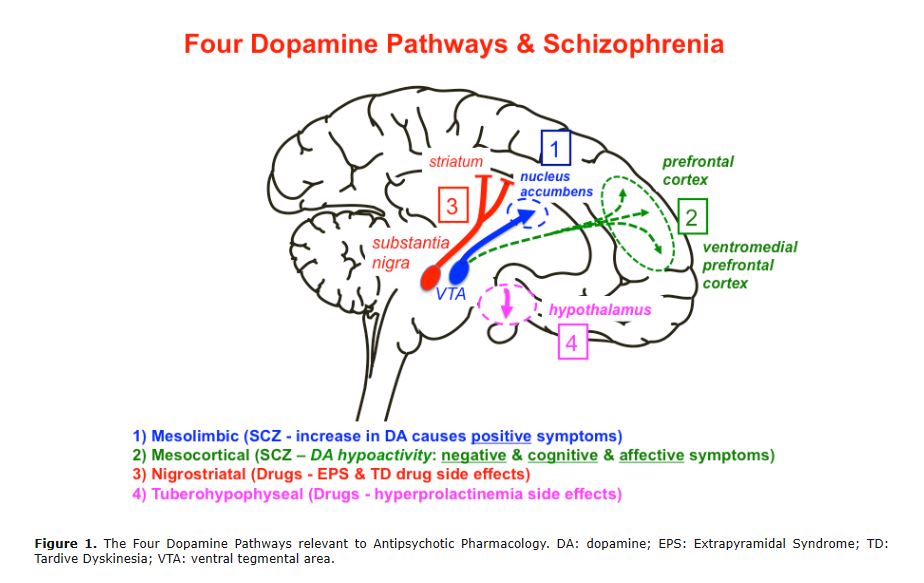 Adapted from http://tmedweb.tulane.edu/pharmwiki/doku.php/rx_of_schizophrenia
Extrapyramidal Side Effects (EPSE) of Antipsychotics2,5
Neuroleptic Malignant Syndrome (NMS)
What it is
Emergency with 10-20% mortality rate
occurs in <1% patients
Idiosyncratic reaction, not related to dose
Sympathetic hyperactivity
Management
Admit to hospital - withdrawal of the offending AP
Supportive care for hyperthermia, hydration
Pharmacotherapy
Benzodiazepines
Dopamine agonists (e.g. bromocriptine)
IV muscle relaxants (e.g. dantrolene)
DSM-5 criteria for NMS1
Use of neuroleptic
Elevated temperature
Severe muscle rigidity
	AND 2 of the following:
Diaphoresis
Dysphagia
Tremor
Incontinence
Changes in level of consciousness ranging from confusion to coma
Mutism
Tachycardia
Elevated or labile blood pressure
Leukocytosis
Laboratory evidence of muscle injury
2nd Generation Antipsychotics & Side-Effect Profile2,5,8
Algorithm of Approach in Management of Schizophrenia
Patient with Hallucination or Delusion
Exclude Organic Causes
Treat accordingly
Exclude Drug / Substance Abuse
Functional Psychosis
Fulfils DSM-5 for Schizophrenia
Does not fulfil DSM-5 for Schizophrenia
Multidisciplinary team 
Psychosocial Intervention
Evaluate
Use a single Antipsychotic (AP) 1st or 2nd generation                                                                    according to side-effect profile & efficacy, 4-6weeks
Treatment of
associated issues:
Depression or Anxiety (SSRI)
Mania (Mood stabilisers)
Agitation & Insomnia (Hypnotics)
Suicidal tendency (ECT)
Side effects    Inadequate response
Switch to another AP 1st or 2nd generation
Side effects    Inadequate response
Clozapine +/- AP or ECT (managed by specialist)
Maintain effective dose at least 6 months, continue for 2 years not lower than half of effective dose
Life-long for patients with 2 episodes within 5 years4
*Do not combine SSRI, SNRI, TCA or MAOI at the same time
When to refer2,5
To confirm diagnosis of Psychosis & initiate treatment
Risk of harm to self & to others, or a public nuisance
For multidisciplinary management
Failed pharmacotherapy or complications from pharmacotherapy
Special patient groups: obstetric, paediatric & geriatric
In IMH Mental Health-GP Partnership Program (IMH-GPPP)5
Patients co-partnered with GP are those with:
Stable psychiatric conditions
Maintenance anti-psychotic medications, requiring minimum adjustments to dosage
Excluding those with:
Suicide or aggression risk
Disruptive Personality Disorder
On Clozapine prescription
Managed with Benzodiazepines only
IMH-GPPP is ongoing, those interested, please contact IMH-GPP@imh.com.sg
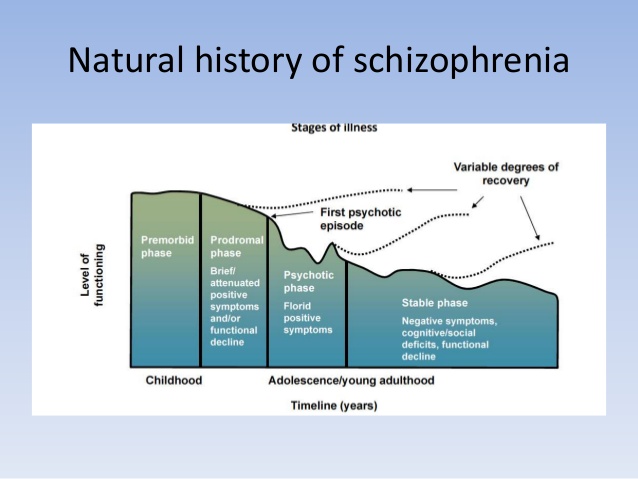 Adapted From Slideshare: Update on Schizophrenia
CAN PSYCHOSISBE PREVENTED OR DELAYED?
…see Psychosis Part 2 on“The Insidious Onset of At-Risk Mental State”
REFERENCES
Diagnostic and Statistical Manual of Mental Disorders, Fifth Edition. Available from https://dsm.psychiatryonline.org/doi/book/10.1176/appi.books.9780890425596
Smith R, Osborn G, Dwamena F, D'Mello D, Freilich L, Laird-Fick H. Essentials of Psychiatry in Primary Care: Behavioural Health in the Medical Setting. United States: McGraw-Hill Education; 2019.
The WHO World Health Report: New Understanding, New Hope. Geneva, 2001
Burden of Disease Study. Ministry of Health, Singapore; 2004
Sim Kang, Somnath Sengupta, Daniel SS Fung, Chee Kuan Tsee. Essential Guide to Psychiatry. Institute of Mental Health. Pearson Education South Asia Pte Ltd; 2014.
Choo C, Verma S, Chong S. Delusions, possession, or imagination? Experiencing and Recovering from Psychosis. Singapore: SNP Corporation Ltd; 2009.
Institute of Mental Health Video Gallery. https://www.imh.com.sg/wellness/video-gallery/default.aspx?vid=31
Worrel J, Marken P, Beckman S, Ruehter V. Atypical antipsychotic agents: A critical review. American Journal of Health-System Pharmacy [Internet]. 2000;57(3):Pages 238–255. Available from: https://doi.org/10.1093/ajhp/57.3.238
Acknowledgement
Authors (VASE Team)
Dr Charity Low
(Peace Family Clinic (WL 832), GDMH 18/19)
Dr Roy Teow Kay Leong
(United Health Family Clinic & Surgery, GDMH 16/17)
Dr Paul Ang (Zenith Medical Clinic, GDMH 16/17)
Dr Eugene Chua
(Family Physician in public institute, GDMH 18/19)
Dr Lim Choon Guan (Senior Consultant and Deputy Chief, Dept of Developmental Psychiatry, IMH)
Dr Kumi Mehara (Japan Green Clinic, GDMH 18/19)
Dr Siti Aishah (Polyclinic, GDMH 16/17)
Dr Nyein Nyein (Clinical Psychologist, Thrive Family)
Mr Ng Boon Tat (Pharmacist)
Actors
Dr Eugene Chua as The General Practitioner
Choy Yu (Staff Nurse, KTPH) as Jane
Jackie Low as The Mother
Contributors
Dr Tommy Chan Chun Ting (Consultant, EPIP, IMH)
Dr Chan Keen Loong (Senior Consultant, Department of Psychological Medicine, KTPH)
Dr Zheng Shushan (Associate Consultant, EPIP, IMH)
Psalms Chia (Student)
Venue of filming
IMH clinic consultation room
IMH grant
DISCLAIMER
The information in this video is correct to the best of our knowledge at the point of circulation. It is by no means exhaustive. Please refer to the above references & other materials to consolidate your appreciation of the subject. The authors disclaim any liability in connection with the use of this information.

All rights reserved. No part of this video may be reproduced, distributed or transmitted in any form by any means without the permission of the authors